MGMT 203Human Factors and Crew Resource Management
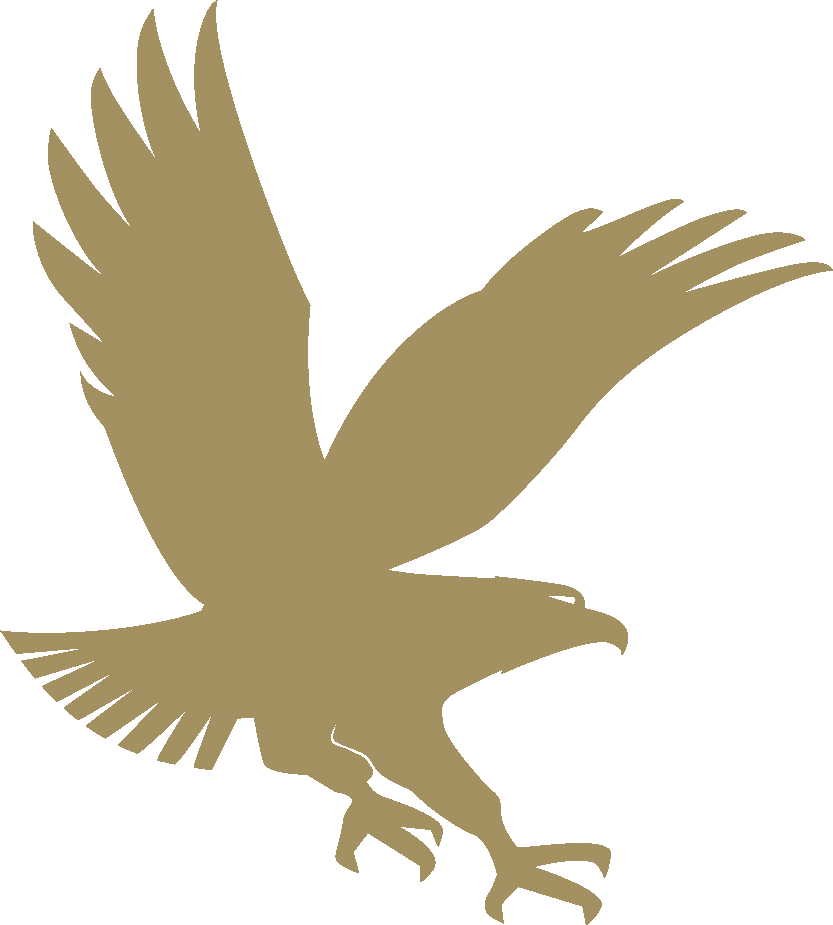 Module 6
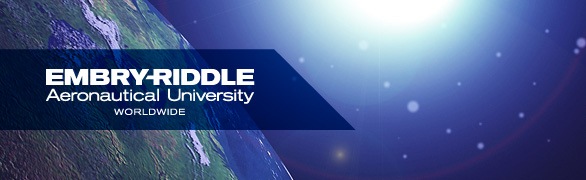 THIS DAY IN AVIATION
October 31

  1921 — United States Navy hydroairplane is launched from catapult.
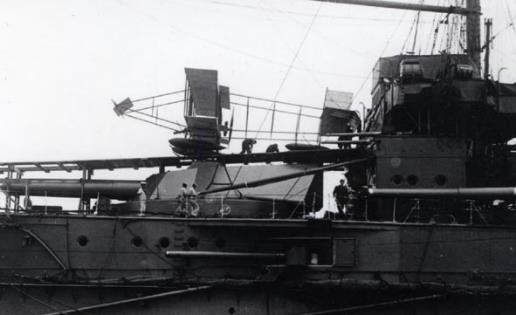 THIS DAY IN AVIATION
October 31

  1921 — American Legion Flying Meet, during National Convention at Kansas City, Missouri, has 100 planes participating. Curtiss and Larsen J.L-6 planes with passengers fly from New York prior to the events.
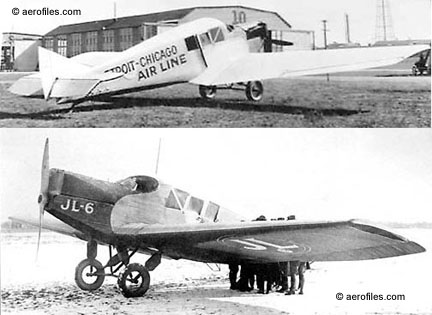 THIS DAY IN AVIATION
October 31

  1933 — France's air minister Pierre Cot formally inaugurates the country's national airline, Air France.
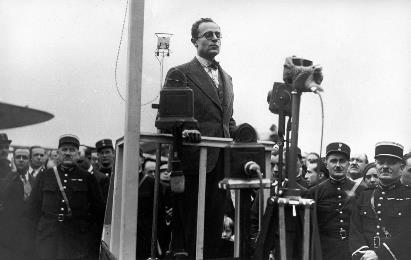 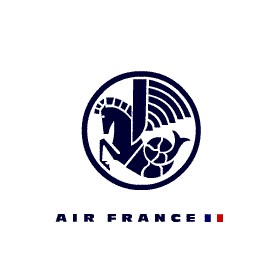 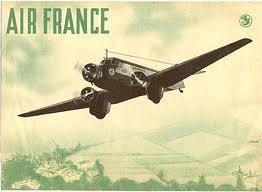 THIS DAY IN AVIATION
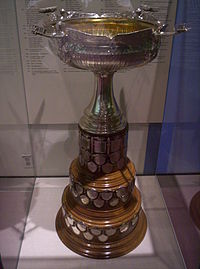 October 31

  1939 — The Mackay Army Trophy for 1938 is presented to the 2nd Bombardment Group, Langley Field, Virginia by the Secretary of War, Harry H. Woodring. 

The trophy was won as a result of the efficient and successful completion of the flight of six Boeing B-17 “Flying Fortresses” from Langley Field, Virginia, to Buenos Aires, Argentina, and return during February, 1938.
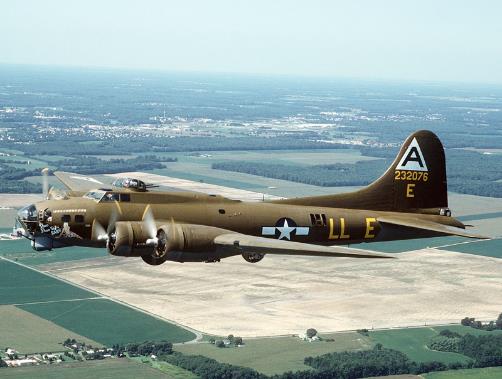 THIS DAY IN AVIATION
October 31

  1939 — Comdr. Humberto Gallino and Capt. Victor Gallino, Peruvian brothers, land on Puna Island, Ecuador, in the Gulf of Guayaquil off Ecuador , after flying approximately 3,300 miles, from New York, which they left on 29 October in a Barkley-Grow monoplane , powered by 2 Pratt & Whitney “Wasp Junior” engines. 

Lack of fuel forced the plane to land short of Lima, Peru, its goal.
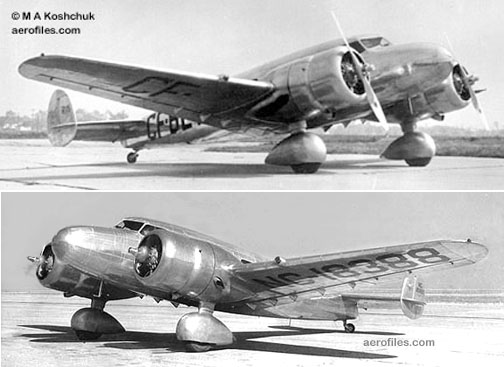 THIS DAY IN AVIATION
October 31

  1956 — The US Navy R4D-5 “Skytrain” Que Sera Sera, commanded by Rear Admiral George Dufek, becomes the first airplane to make a landing at the South Pole.
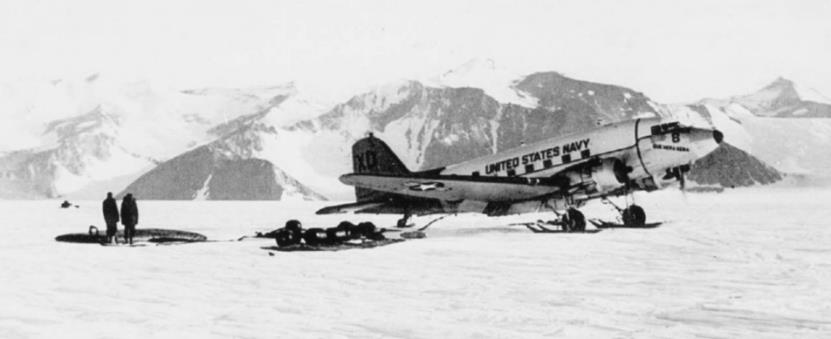 THIS DAY IN AVIATION
October 31

  1968 — President Johnson orders a halt to bombing of North Vietnam.
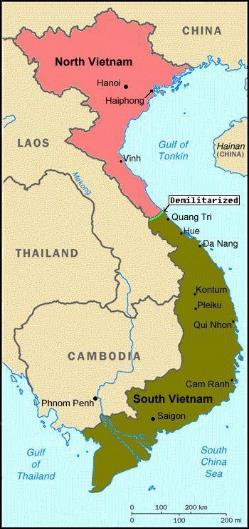 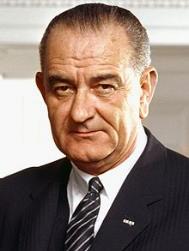 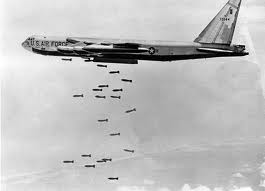 Questions / Comments
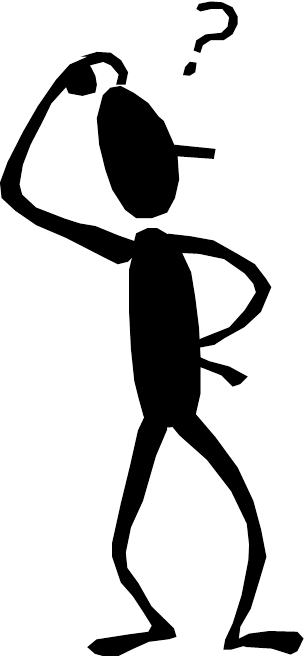 October 2017
Management of Aeronautical Science
Learning Objectives – Module 6 (10/30/17 – 11/10/17)Human Factors and Crew Resource Management
Upon successful completion of this module, you will be able to:

Explain the aeromedical factors that are essential features in the lives of aviation professionals. 
Classify the principles of the Aeronautical Decision Making (ADM) model include DECIDE. 
Describe human factors design considerations that must be considered in flight deck design. 
Describe the evolving concepts of Crew Resource Management.
Differentiate among the topics that are typically included in current CRM programs. 
Analyze CRM performance marker clusters for their applicability to different crew situations. 
Describe the goals associated with Maintenance Resource Management (MRM). 
Discuss the principles of Dr. James Reason's Swiss Cheese Model. 
Explain the Sterile Flight Deck or Cockpit rule and why is it important.
Discuss human factors design considerations.
Readings
Refer to Readings on ERAU Website Mod 6
FAA AC 120-51E Crew Resource Management Training
Pilots Handbook of Aeronautical Knowledge
Chapter 17 – Aeromedical Factors
Chapter 2 – Aeronautical Decision Making
Title 14 Code of Federal Regulations (CFR) - Please review 14 CFR Parts: 
121 and 135.
Textbook – Business and Corporate Aviation Management
Chapter 6: Operations
6.3a - NTSB Case Study (Part 1) Wed Nov 8
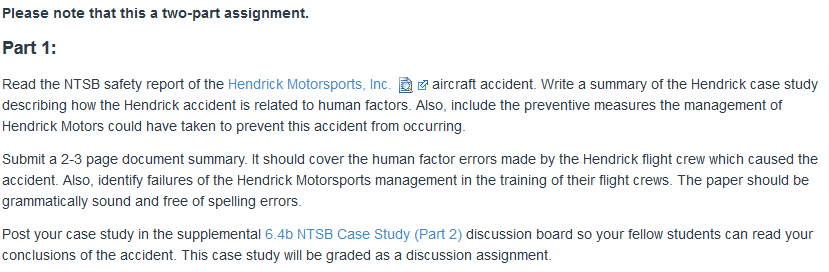 6.3b - NTSB Case Study (Part 2) Wed Nov 8
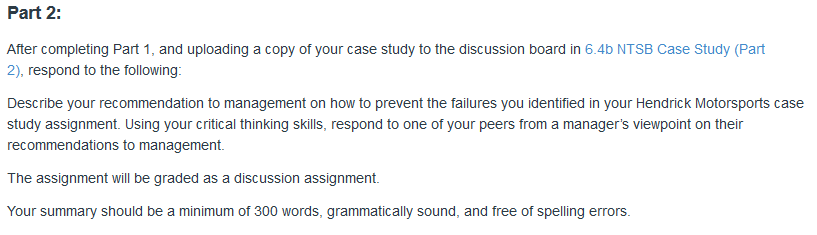 Module 6 Review Questions (Due Fri Nov 10)
Spend quality time responding to the following questions in your own words.

Explain the aeromedical factors that are essential features in the lives of aviation professionals.
Classify the principles of the Aeronautical Decision Making (ADM) model and DECIDE (Detect, Estimate, Choose, Identify, Do, Evaluate) model .
Describe human factors design considerations that must be considered in flight deck design. What is the importance of this concept ?
What are the evolving concepts of Crew Resource Management (CRM)?
Describe the goals associated with Maintenance Resource Management (MRM).
15
Term Paper Topics
Your Final Term Paper must be at least 12 pages and consist of the following:
A title page
Main text (10 pages)
Reference page (current APA format)

The paper should include some of the headings below as appropriate:
Introduction
Description of the Company or Agency (Basically what business are you in)
Operation Description
Equipment or Aircraft
Maintenance Requirements
Manager’s Roles and Responsibilities
Staff Qualifications, Certifications, and Responsibilities
Human Factors
Quality Requirements
Regulations and Laws
Safety
Security
Environmental Responsibilities
Other Management Factors Considered
References (current APA format)
DUE Friday Dec 8, 2017
Management of Aeronautical Science
Assignments Due – Module 6 (10/30/17 – 11/10/17)
Review Module 6 Instructions for the following assignments:

Discussion Board Due (NTSB Case Study 1 and 2) 
(Due – Wed Nov 8) – 2 part (Post and Respond)

Review Questions – Human Factors and CRM
(Due – Fri Nov 10) – 5 Questions
Questions / Comments
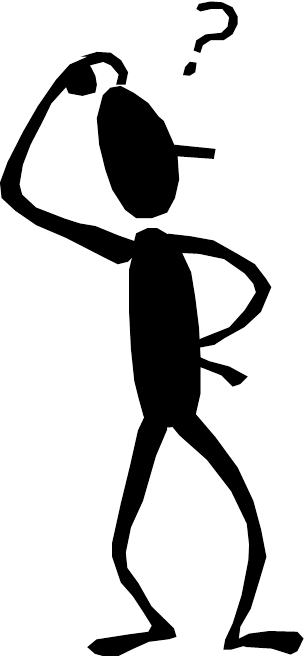 Crew Resource Management (CRM)
Initially called Cockpit Resource Management.
Issues were identified by flight deck voice recorders (incident and accident investigation).
Enhance pilots skills and interactive training with other team members.
Principles are expanding and new concepts are explored.
14 CFR Part 135 and Part 121 covers Crew Resource Management training.
19
Crew Resource Management (CRM)
Applied to any activity involving a team,  equipment, and a dynamic situation.
Allows individual to improve teamwork.
Concentrates on crewmember attitudes and behaviors. 
Provides an opportunity for individuals to examine their behaviors.
20
AC 120-51E Crew Resource Management Training
Guidelines for developing, implementing, reinforcing, and CRM training 
Flight crewmembers 
Other personnel essential to flight safety
Application of crew team management concepts in decision making.
Back to basics: Excellent communication, group decision making, leadership, and task or resource management.
Common use of Line Oriented Flight Training schedules (LOFT) for integration.
21
AC 120-51E Crew Resource Management Training
Review Behavioral Markers under each Cluster
Communications Processes and Decision Behavior Cluster
Briefings: safety and security
Inquiry/Advocacy/Assertion
Crew self-critique regarding decisions and actions
Communications and Decisions
Other considerations
Conflict resolution
Interpersonal communication
External factors and barriers
AC 120-51E Crew Resource Management Training
Review Behavioral Markers under each Cluster
Team Building and Maintenance Cluster
Leadership Followership/Concern for Tasks
Interpersonal Relationships/Group Climate
Workload Management and Situational Awareness Cluster
Preparation/Planning/Vigilance
Workload Distribution/Distractions Avoided
(AC 120-51, 2004, Appendix 1, pp. 1-5)
The Dirty Dozen Leading to Maintenance Errors
Identified by a study performed by Transport Canada
1.	Lack of Communication
2.	Lack of Teamwork
3.	Lack of Assertiveness
4.	Complacency
5.	Fatigue
6.	Stress
7.	Lack of Resources
The Dirty Dozen Leading to Maintenance Errors
8.	Lack of Awareness
9.	Lack of Knowledge
10.	 Pressure
11.	 Distraction
12.	 Norms
 (Sheehan, 2013, p. 282)
Maintenance Resource Management (MRM)
Developed to address teamwork deficiencies in aviation maintenance. 
Dirty dozen provided stimulus for training that was required.
Problem resolution based on open and honest communication among all maintenance stakeholders.
14 CFR Part 121 and Part 135 - Maintenance training program.
26
Maintenance Resource Management (MRM)
Stresses teamwork and a philosophy toward error-free maintenance performance.
Create a positive safety culture throughout the organization.
Goal is to integrate maintenance technical skills, interpersonal skills, and human factors knowledge into excellent maintenance performance.
Detailed information in AC 120-72 Maintenance Resource Management Training.
27
Maintenance Resource Management (MRM)
Similar to CRM with same themes
Open communications
Issue with shift change briefings
Teamwork
Situational Awareness
Paying attention to detail 
Problem solving and troubleshooting
Safety first (Team based safety behavior)
Task allocation
28
Reason’s Swiss Cheese Model
Dr. James Reason's Model of Accident Causation. 
Focus is on understanding incidents and accidents and their contributing factors.
Traces the root causes of accidents to higher management levels. 
Used in all types of accidents.
If the holes align, the result is an accident.
29
Reason’s Swiss Cheese Model
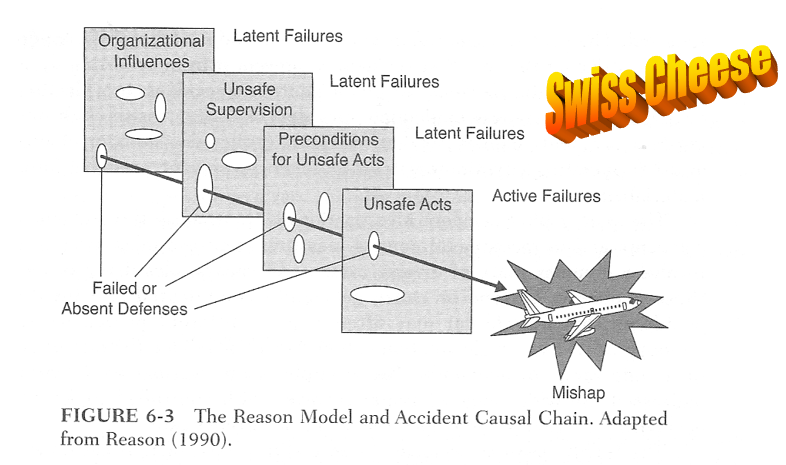 Rodrigues & Cusick. (2012). Commercial Aviation Safety. p. 142
30
Questions / Comments
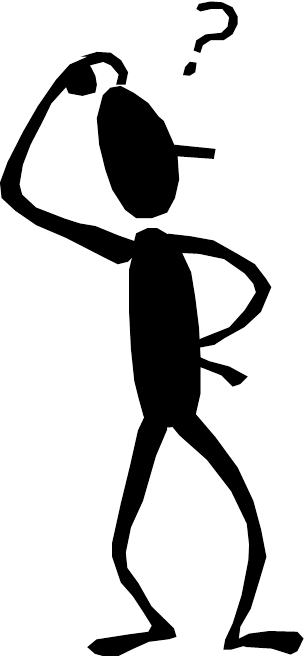